History Knowledge Organiser Gunpowder plot and the Magna Carta
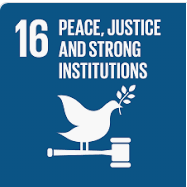 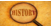 Year   4
Term    Autumn_2
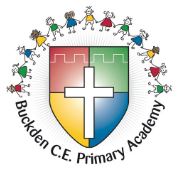 What do we already know…
We know about some people experience inequalities if they come from different backgrounds during the Victorian era within workhouses, during the Ancient Greeks and on the Titanic.
What are going to learn…
What happens if enough people feel strongly about inequalities and how they can make a change.
How some changes still have an impact on our society today.
The Gunpowder plot was an attempt made by a group of Catholics to blow up the King James I and the the Houses of Parliament.
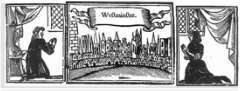 Gunpowder plot 5th November 1605
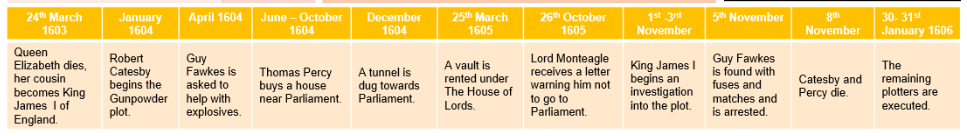 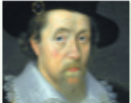 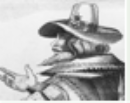 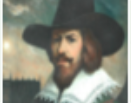 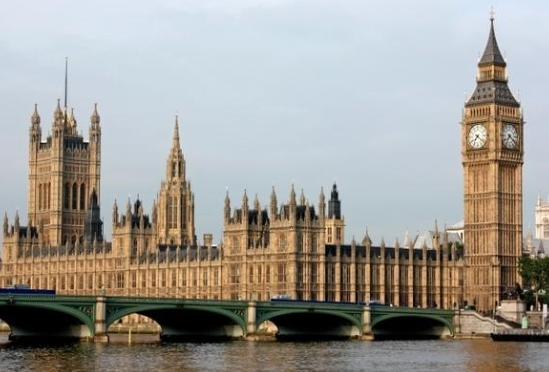 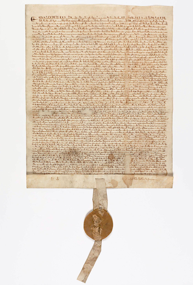 Magna Carta 1215
Magna Carter means the Great Treaty or Charter in Latin.  It was written to ensure that everyone obeyed the basic rules, even the King.
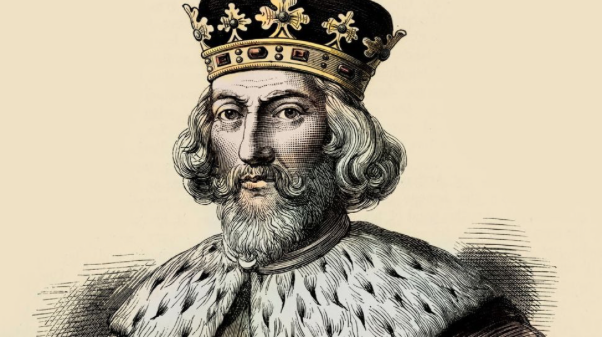 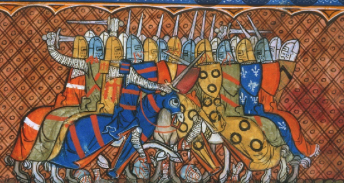 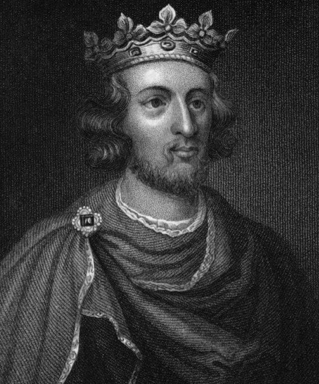 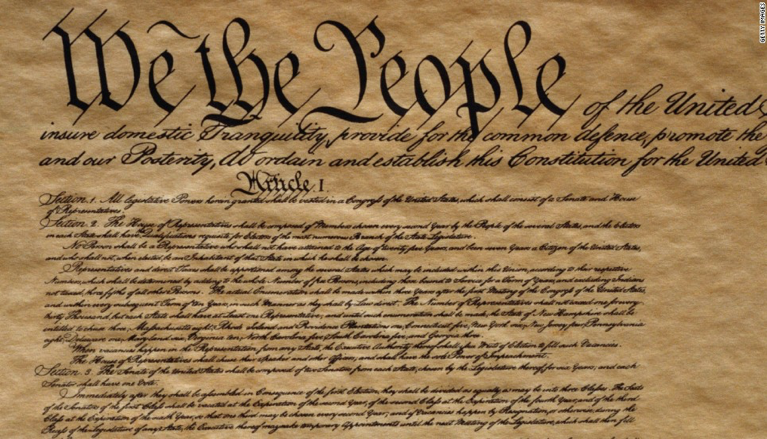 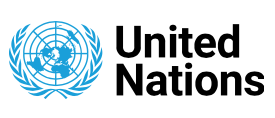